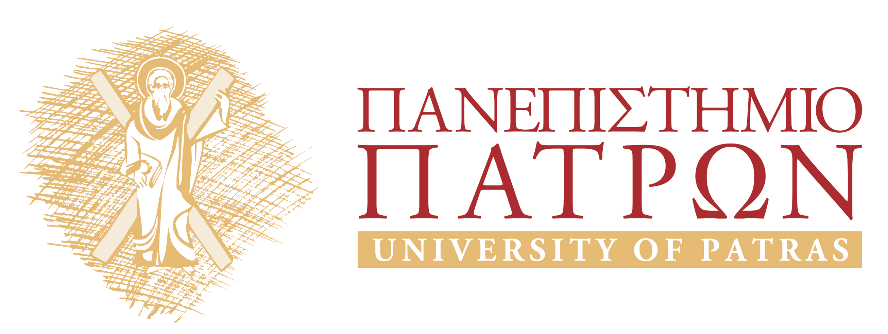 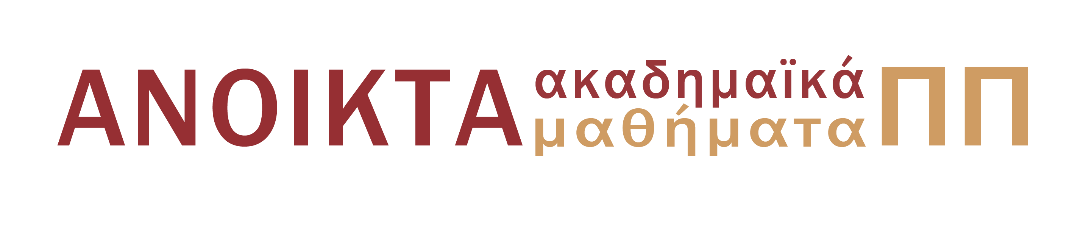 Επικοινωνίες Πρόσβασης
Ευρυζωνικές Γραμμές Ισχύος 
(Broadband Power Line – BPL)
Επίκουρος Καθηγητής Βασίλης Στυλιανάκης
Πολυτεχνική Σχολή Πανεπιστημίου Πατρών
Τμήμα Ηλεκτρολόγων Μηχανικών και Τεχνολογίας Υπολογιστών
Όροι
Broadband Power Lines – BPL
Power Line Communications - PLC
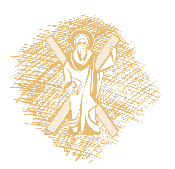 Η Βασική Αρχή Λειτουργίας
Συσκευή 1
Συσκευή 2
Διεπαφή Συσκευών
Μόντεμ PLC 2
Μόντεμ PLC 1
Διεπαφή PLC
Δίκτυο Ισχύος
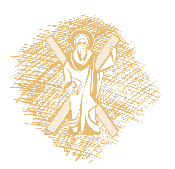 Χαρακτηριστικά
Δυνατότητα παροχής ευρυζωνικής πρόσβασης παντού
Συμμετρικοί ρυθμοί
Πρόσβαση σε οποιοδήποτε μέρος ενός κτηρίου με απλή ηλεκτρική πρίζα (indoor BPL)
Συνδυασμός με αυτοματισμούς κτηρίων και έξυπνα δίκτυα
Λύση ανάγκης σε περίπτωση εκτάκτων συνθηκών
Σχετικά ακατάλληλο για ταχεία μετάδοση δεδομένων και περιορισμένες προοπτικές βελτίωσης. Οι γραμμές ισχύος αποτελούν δυσμενές περιβάλλον
Εκπομπή ραδιο-παρεμβολών (Radio Frequency Interference - RFI)
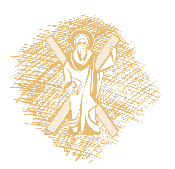 Σύγκριση Κόστους Παροχής Ευρυζωνικής Πρόσβασης
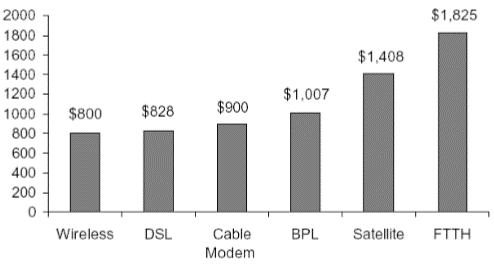 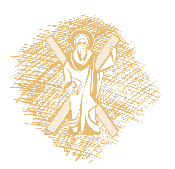 Αρχιτεκτονική της Πρόσβασης BPL
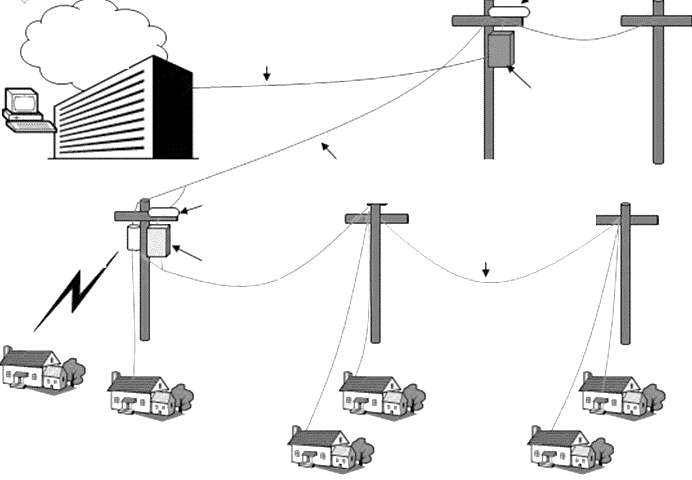 Οπισθόζευξη
Ίντερνετ
VoIP
Σημείο
Οπισθόζευξης
Γραμμές Μέσης Ισχύος
Συζεύκτης
Γραμμές Χαμηλής
 Ισχύος
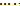 Ασύρματη Ζεύξη
Γέφυρα
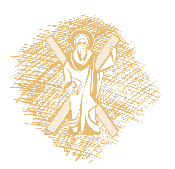 Δίκτυο Πρόσβασης BPL Μέσης Τάσης
Σημείο Πρόσβασης WiFi
Δίκτυο HV
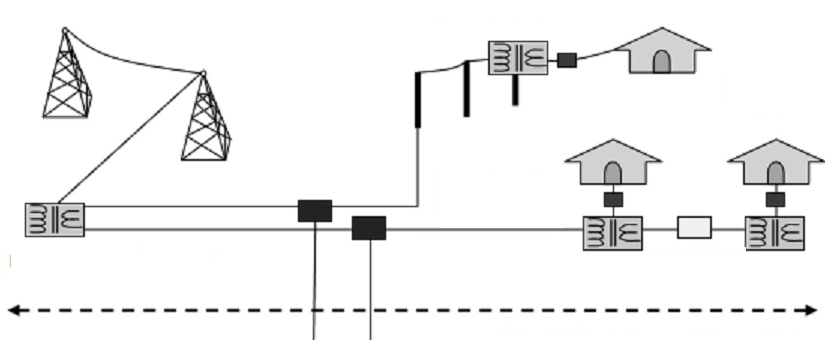 Κεφαλή ΒΡL
Μετασχηματιστής HV
Επαναλήπτης BΡL
Υπόγεια Παροχή Ισχύος
Επαναλήπτης 
Μετασχηματιστής HV/MV
Κάλυψη BΡL χωρίς επαναλήπτες 1-2Km
Δίκτυο Δεδομένων
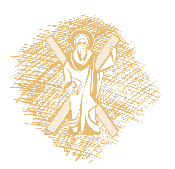 Δίκτυο Πρόσβασης BPL Χαμηλής Τάσης
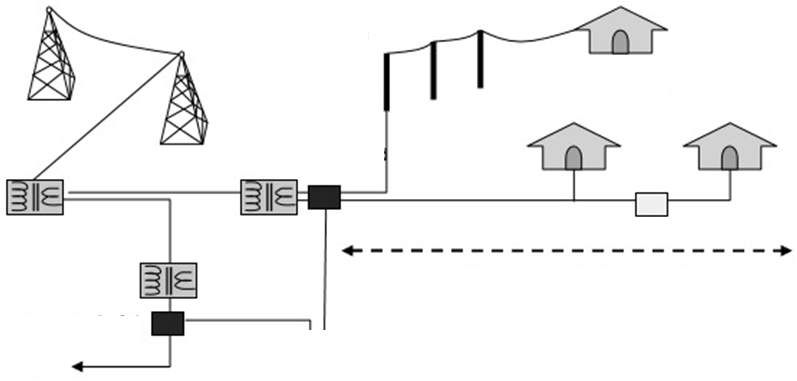 HV
LV
Κατοικίες με Μόντεμ BPL
BPL
LV
HV-MV
HV-MV
Επαναλήπτης
Κάλυψη BPL Μέσης Τάσης χωρίς Επαναλήπτη 300m
Κεφαλή BPL
Δίκτυο Δεδομένων
Κατοικίες
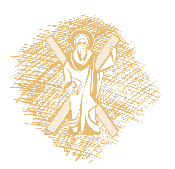 Υβριδική Λύση BPL-Ασύρματη Πρόσβαση
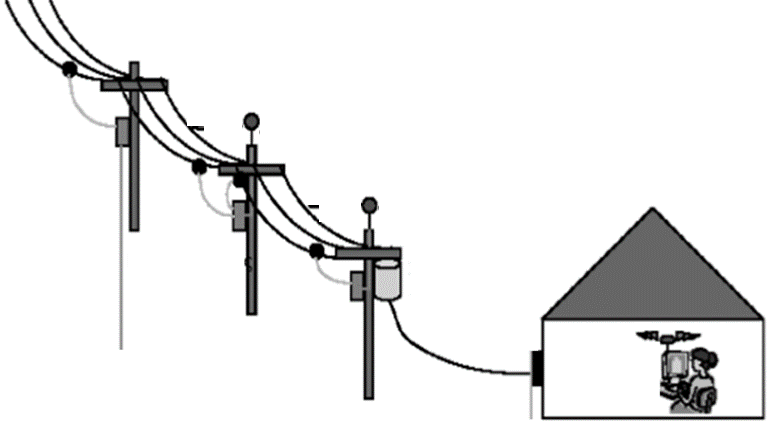 MV
BΡL
Έγχυση 
BΡL
BΡL
Επαναλήπτης
Δίκτυο Δεδομένων
Εξαγωγή BΡL
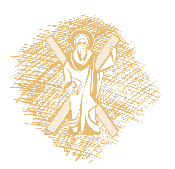 Ασύρματη πρόσβαση
Πολυδιαδρομικό (multipath) Μοντέλο Phillips και Zimmerman
Όπου  d1 και  τ1  το μήκος και η καθυστέρηση των N σχετικών διαδρομών μετάδοσης,
g είναι ο συντελεστής βαρύτητας για τη διαδρομή i και τα {α0,α1,k} είναι παράμετροι του μοντέλου που πρέπει να ρυθμιστούν. 
Ο εκθέτης k έχει τυπικές τιμές που κυμαίνονται από 0.5 ως 1
O αριθμός των διαδρομών είναι γενικά στο διάστημα 5-50. 
φάσμα συχνοτήτων απο 500 kHz έως 30 MHz
Ισχύει για BPL κανάλια τόσο εσωτερικού, όσο και εξωτερικού χώρου.
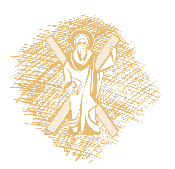 Επιδερμικό Φαινόμενο
Μείωση της πυκνότητας ρεύματος στο εσωτερικό ενός αγωγού ως συνάρτηση του επιδερμικού βάθους δ
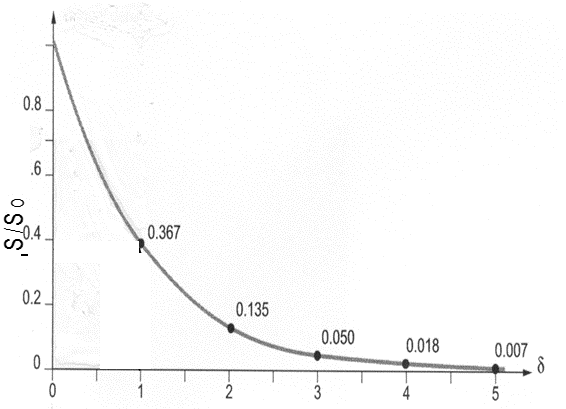 S: Πυκνότητα ρεύματος στο εσωτερικό του αγωγού
S0: Πυκνότητα ρεύματος στην επιφάνεια του αγωγού
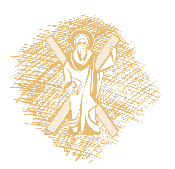 Άλλα Προβλήματα
Σήματα χαμηλής ισχύος
Μέγιστα επίπεδα εκπομπής καθορίζονται από τις αρχές
Δεν πρέπει να εμπλέκεται με άλλες εκπομπές
Υψηλή απόσβεση
Διαλείψεις επιλεκτικές ως προς τη συχνότητα
Παρεμβολές
Κρουστικός Θόρυβος
Κρυμμένοι κόμβοι
Θόρυβος σε PLC από Στεγνωτή Μαλλιών
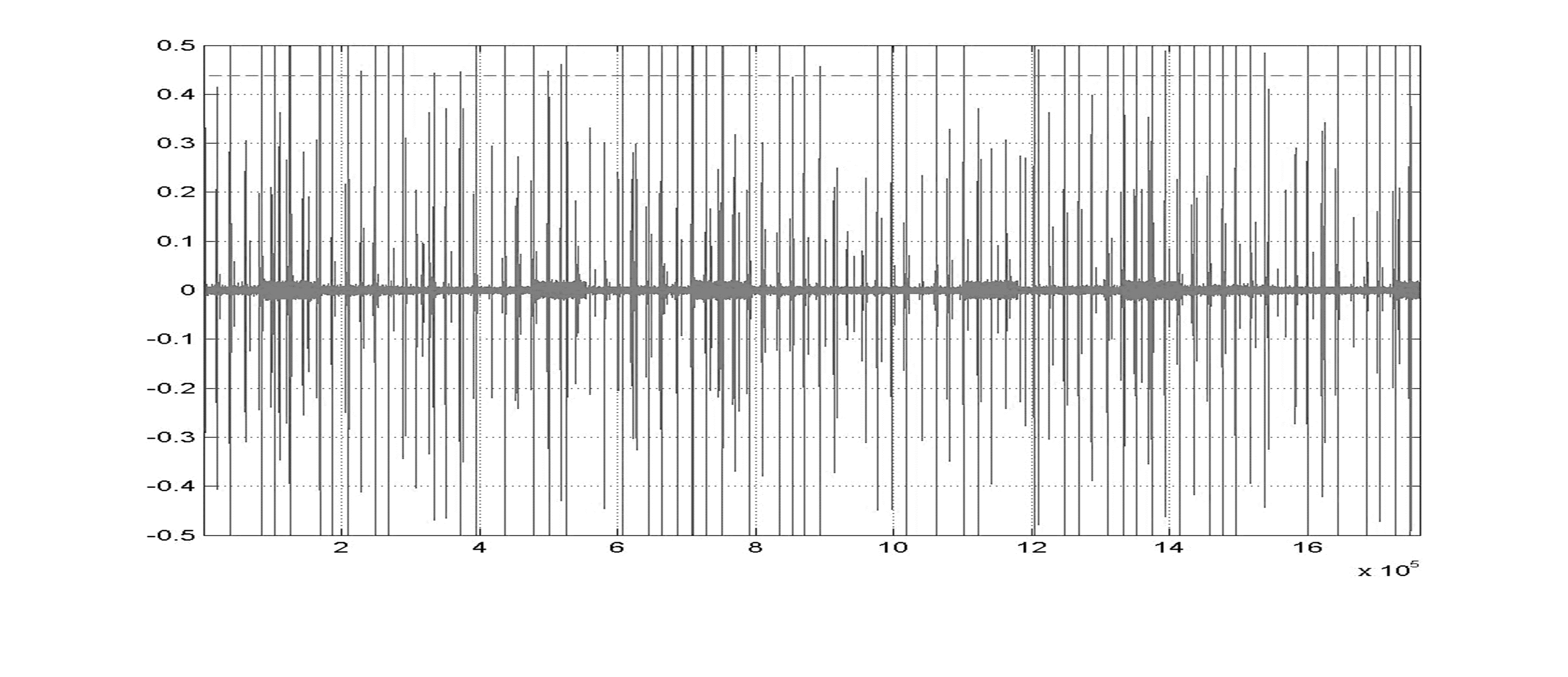 PLC Στενής Ζώνης
Μικρότερο εύρος ζώνης, χαμηλότερες συχνότητες
Φθηνό
Χαμηλότεροι ρυθμοί
Χρησιμοποιείται επί έτη για εφαρμογές ελέγχου
CEBus
LONworks
PLC4Trucks
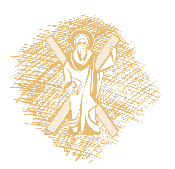 PLC Στενής Ζώνης
Αυτοματισμός κατανομής
Έξυπνο δίκτυο
Έλεγχος και παρακολούθηση πόρων
Διαχείριση φορτίου
AMR
Τηλεπαρακολούθηση
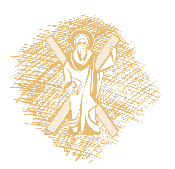 Ευρυζωνικό PLC Εντός Οικίας (In-Home)
Οι αλγόριθμοι επιτρέπουν μεγαλύτερους ρυθμούς
2000 HomePlug 1.1 
-Έως 14 Mbps μικτός ρυθμός, 8 Mbps μετά την κωδικοποίηση
-Έως 6 Mbps διεκπεραίωση TCP/IP
2005 Panasonic ιδιοκτησιακό (proprietary) – video xfer
2006 HomePlug AV
-Έως 200 Mbps μικτός, 150 Mbps μετά την κωδικοποίηση
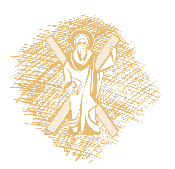 Ευρυζωνικό PLC Πρόσβασης
Μεγαλύτερη διάρκεια κρουστικής απόκρισης (κυκλικό πρόθεμα στην OFDM)
Μακρύτερες, ευθείες γραμμές προκαλούν υψηλότερες εκπομπές και παρεμβολές
Χρησιμοποιούνται παρόμοιες τεχνικές με το Εντός Οικίας (in-home PLC PHY) κατόπιν τροποποιήσεων
Τα PLC δίκτυα πρόσβασης είναι κοινά
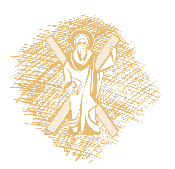 Ευρυζωνικό PLC Πρόσβασης
Πρότυπα
-UPA
-IEEE p1901
-OPERA
Αβεβαιότητες
-Οι κανόνες EMC ποικίλουν ή δεν είναι κάν καθιερωμένοι σε αρκετές χώρες
-Ανταγωνισμός από ραδιο-ερασιτέχνες 
-FCC, CISPR
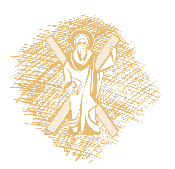 Συνύπαρξη
Τα PLC εντός οικίας και τα ευρυζωνικά PLC λειτουργούν στις ίδιες ζώνες
Υπάρχει κίνδυνος αλληλο-αναίρεσης
Προσπάθειες προτυποποίησης
-CENELEC
-IEEE p1901
-OPERA
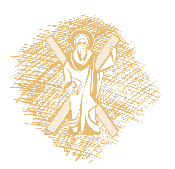 Τέλος Ενότητας
Χρηματοδότηση
Το παρόν εκπαιδευτικό υλικό έχει αναπτυχθεί στo πλαίσιo του εκπαιδευτικού έργου του διδάσκοντα.
Το έργο «Ανοικτά Ακαδημαϊκά Μαθήματα στο Πανεπιστήμιο Πατρών» έχει χρηματοδοτήσει μόνο την αναδιαμόρφωση του εκπαιδευτικού υλικού. 
Το έργο υλοποιείται στο πλαίσιο του Επιχειρησιακού Προγράμματος «Εκπαίδευση και Δια Βίου Μάθηση» και συγχρηματοδοτείται από την Ευρωπαϊκή Ένωση (Ευρωπαϊκό Κοινωνικό Ταμείο) και από εθνικούς πόρους.
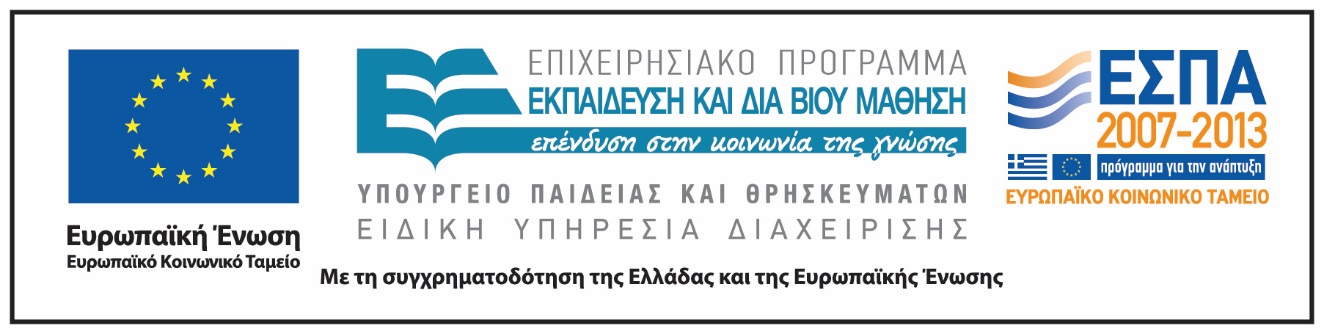 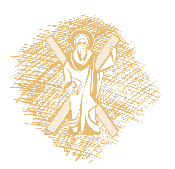 Σημειώματα
Σημείωμα Ιστορικού Εκδόσεων Έργου
Το παρόν έργο αποτελεί την έκδοση 1.0.  
Έχουν προηγηθεί οι κάτωθι εκδόσεις:
Έκδοση 1.0 διαθέσιμη εδώ.
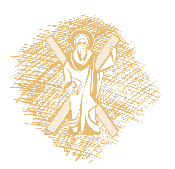 Σημείωμα Αναφοράς
Copyright Πανεπιστήμιον Πατρών, Βασίλης Στυλιανάκης. «Επικοινωνίες Πρόσβασης. Ευρυζωνικές Γραμμές Ισχύος (Broadband Power Line – BPL)». Έκδοση: 1.0. Πάτρα 2014. Διαθέσιμο από τη δικτυακή διεύθυνση:
https://eclass.upatras.gr/modules/document/document.php?course=EE901
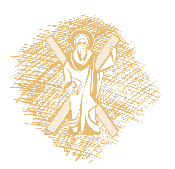 Σημείωμα Αδειοδότησης
Το παρόν εκπαιδευτικό υλικό υπόκειται σε άδειες χρήσης Creative Commons. 
Για εκπαιδευτικό υλικό, όπως εικόνες, που υπόκειται σε άλλου τύπου άδειας χρήσης, η άδεια χρήσης αναφέρεται ρητώς.
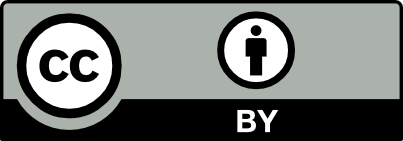 [1] http://creativecommons.org/licenses/by/4.0/
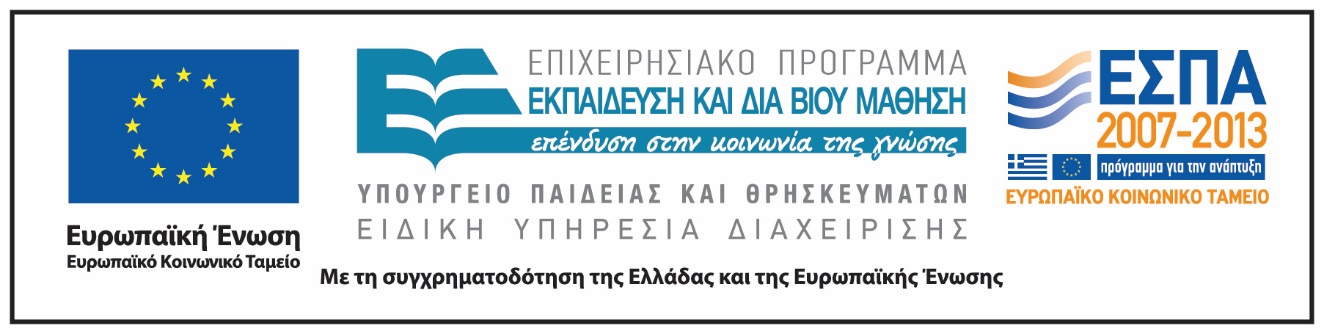 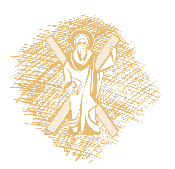 Διατήρηση Σημειωμάτων
Οποιαδήποτε αναπαραγωγή ή διασκευή του υλικού θα πρέπει να συμπεριλαμβάνει:
το Σημείωμα Αναφοράς
το Σημείωμα Αδειοδότησης
τη δήλωση Διατήρησης Σημειωμάτων
το Σημείωμα Χρήσης Έργων Τρίτων (εφόσον υπάρχει)
μαζί με τους συνοδευόμενους υπερσυνδέσμους.
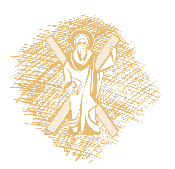 Σημείωμα Χρήσης Έργων Τρίτων
Το έργο αυτό κάνει χρήση των ακόλουθων έργων:
Εικόνες/Σχήματα/Διαγράμματα/Φωτογραφίες

Διαφάνεια 5: http://globaltechconsultants.org/sites/default/files/photos/powerline.jpg
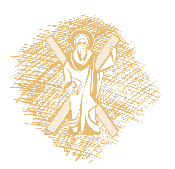